TÜRKÇE / Ünsüzlerle İlgili Ses Olayları - 1
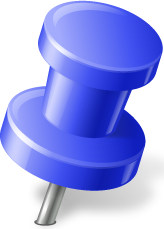 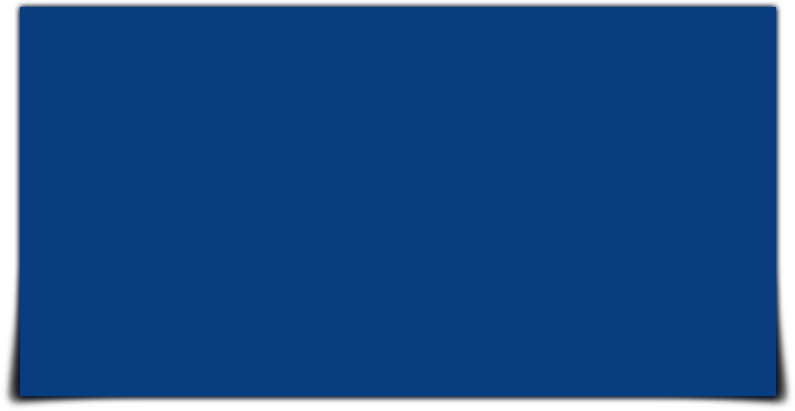 Ünsüz Yumuşaması
p > b’ye,
ünlü ile başlayan bir ek getirildiğinde
“p, ç, t, k” ile biten sözcüklere,
b
Dola a
Dolap – a:
Çekiç – in:
Kilit  – i: 
Sokak – a:
1
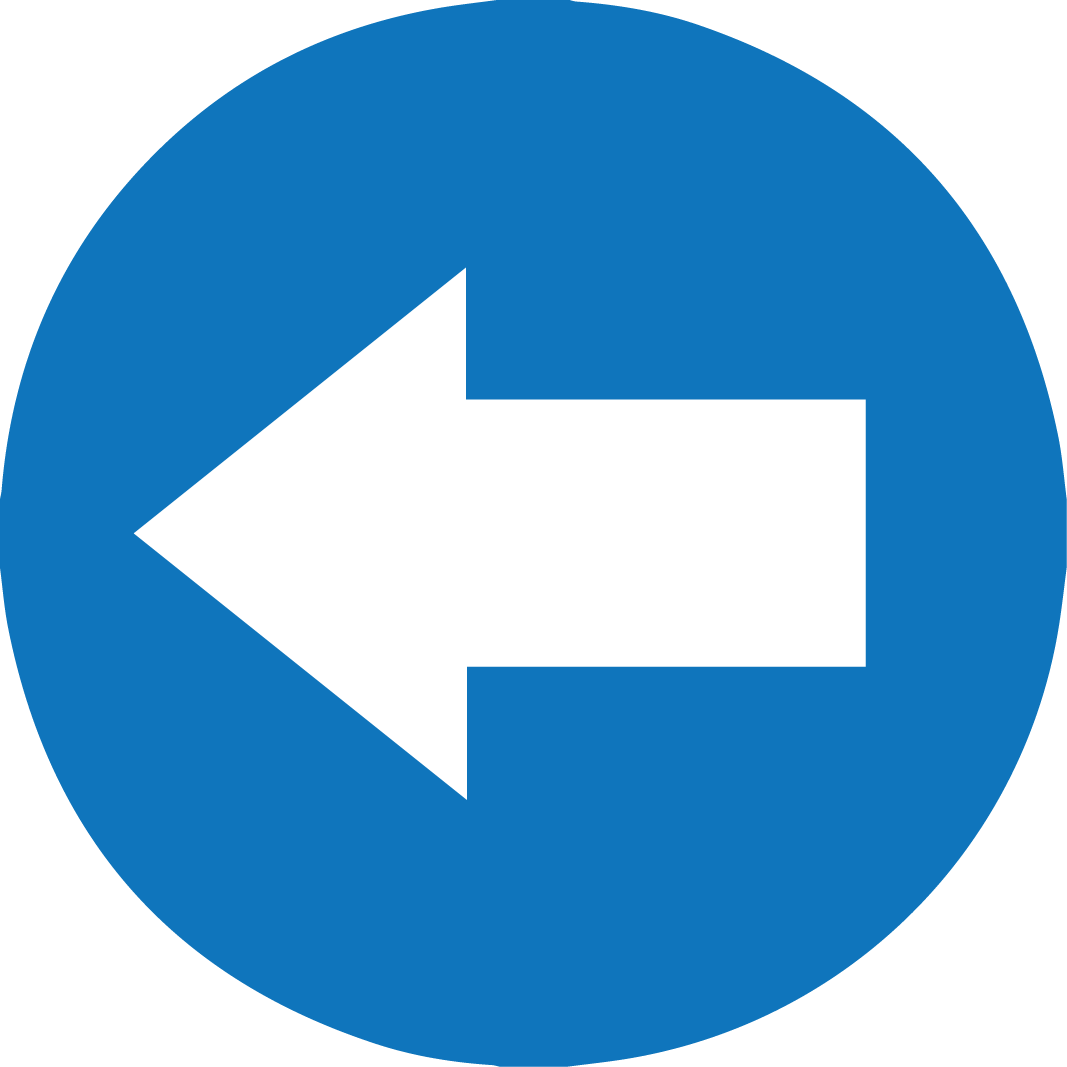 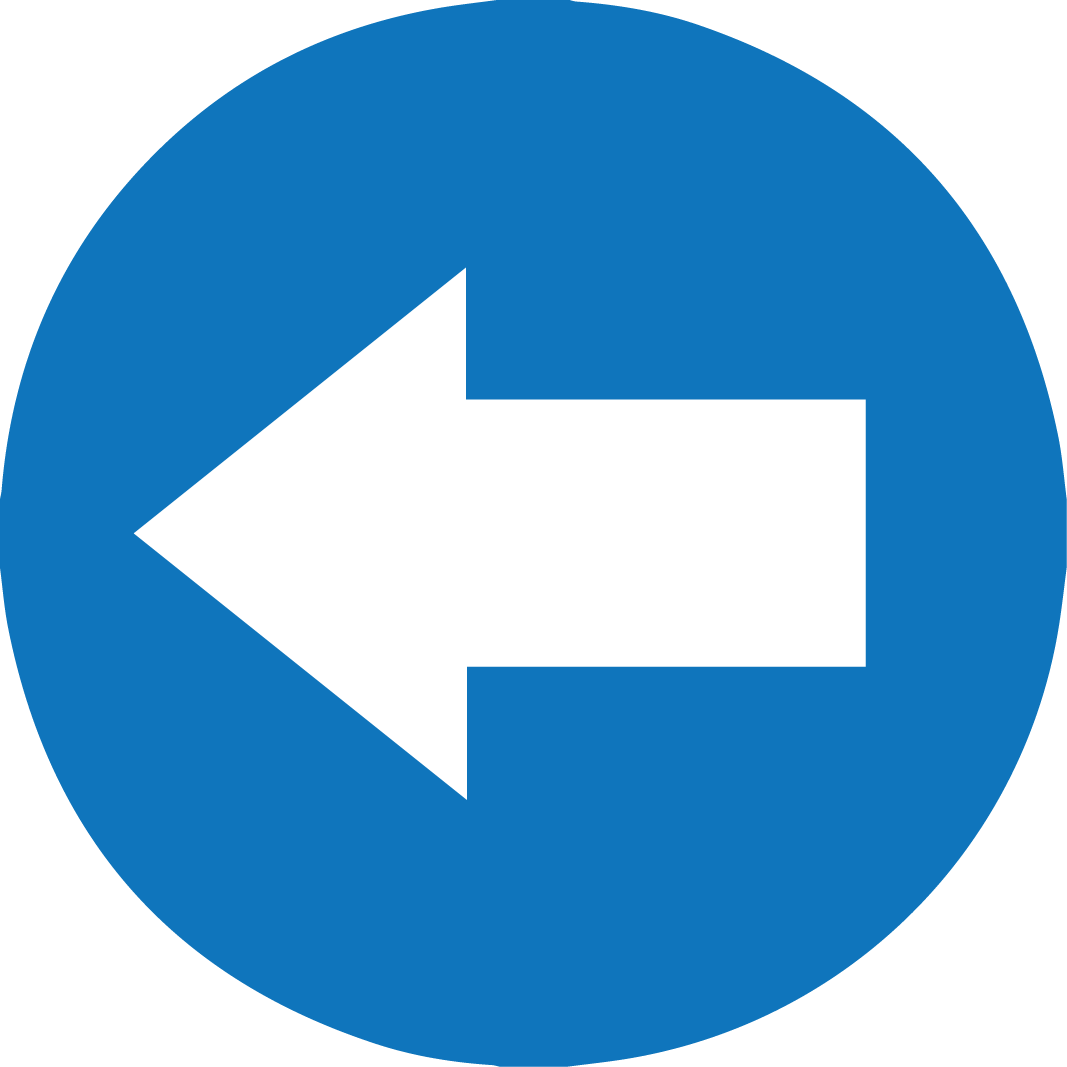 TÜRKÇE / Ünsüzlerle İlgili Ses Olayları - 1
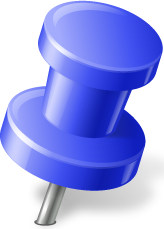 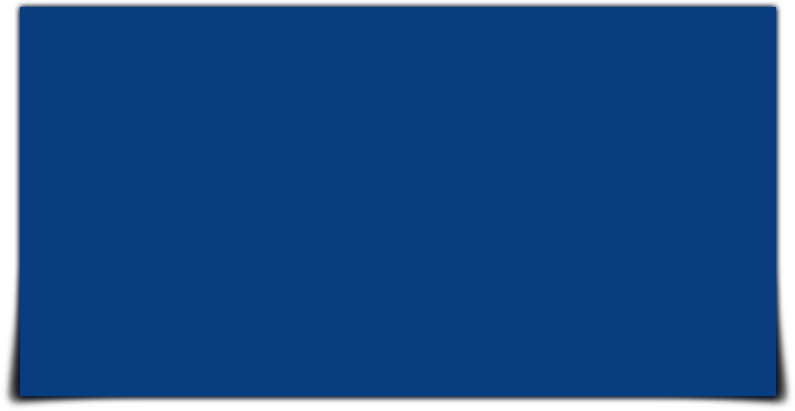 Ünsüz Yumuşaması
p > b’ye,
ünlü ile başlayan bir ek getirildiğinde
“p, ç, t, k” ile biten sözcüklere,
ç > c’ye,
b
Dola a
Dolap – a:
Çekiç – in:
Kilit  – i: 
Sokak – a:
Çeki in
c
2
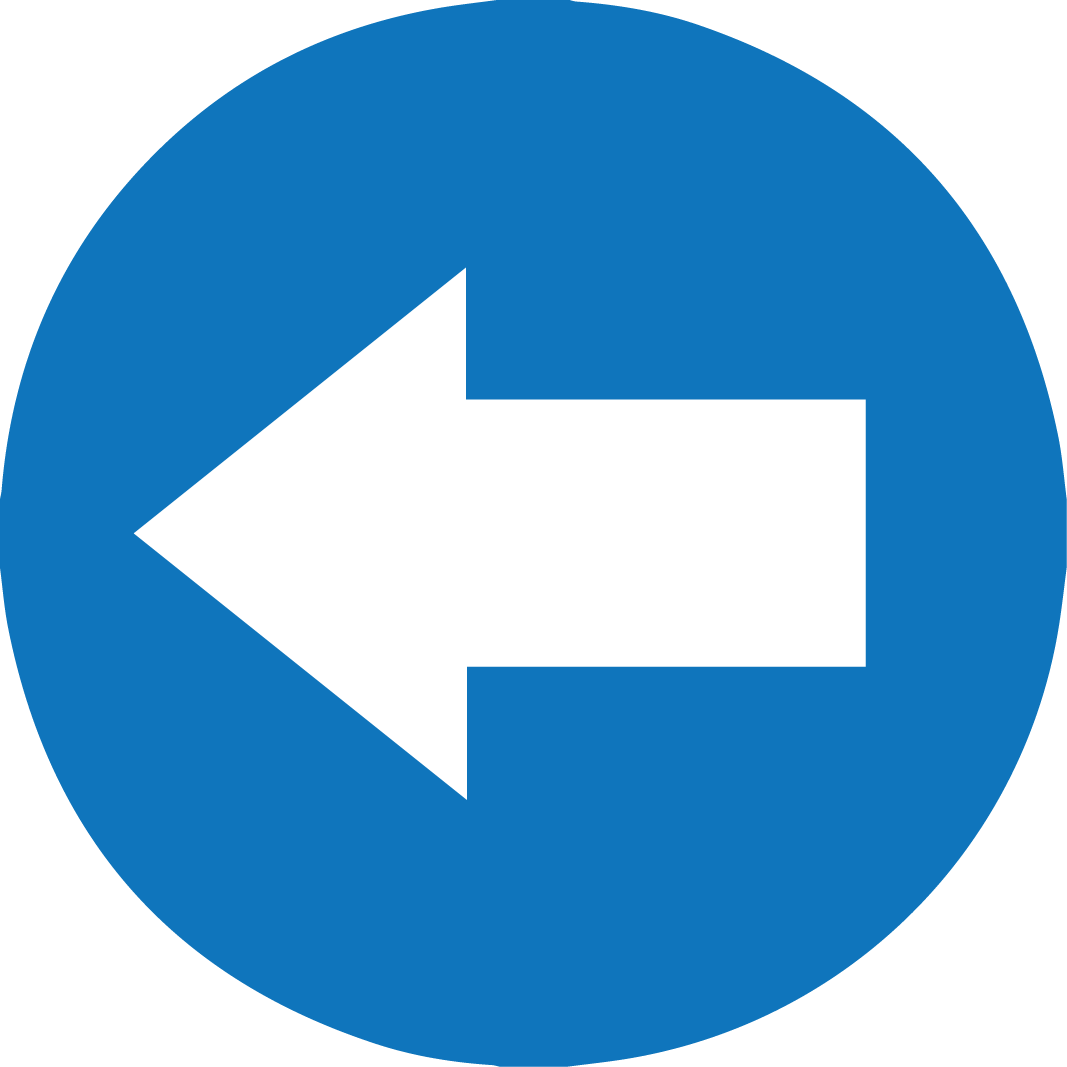 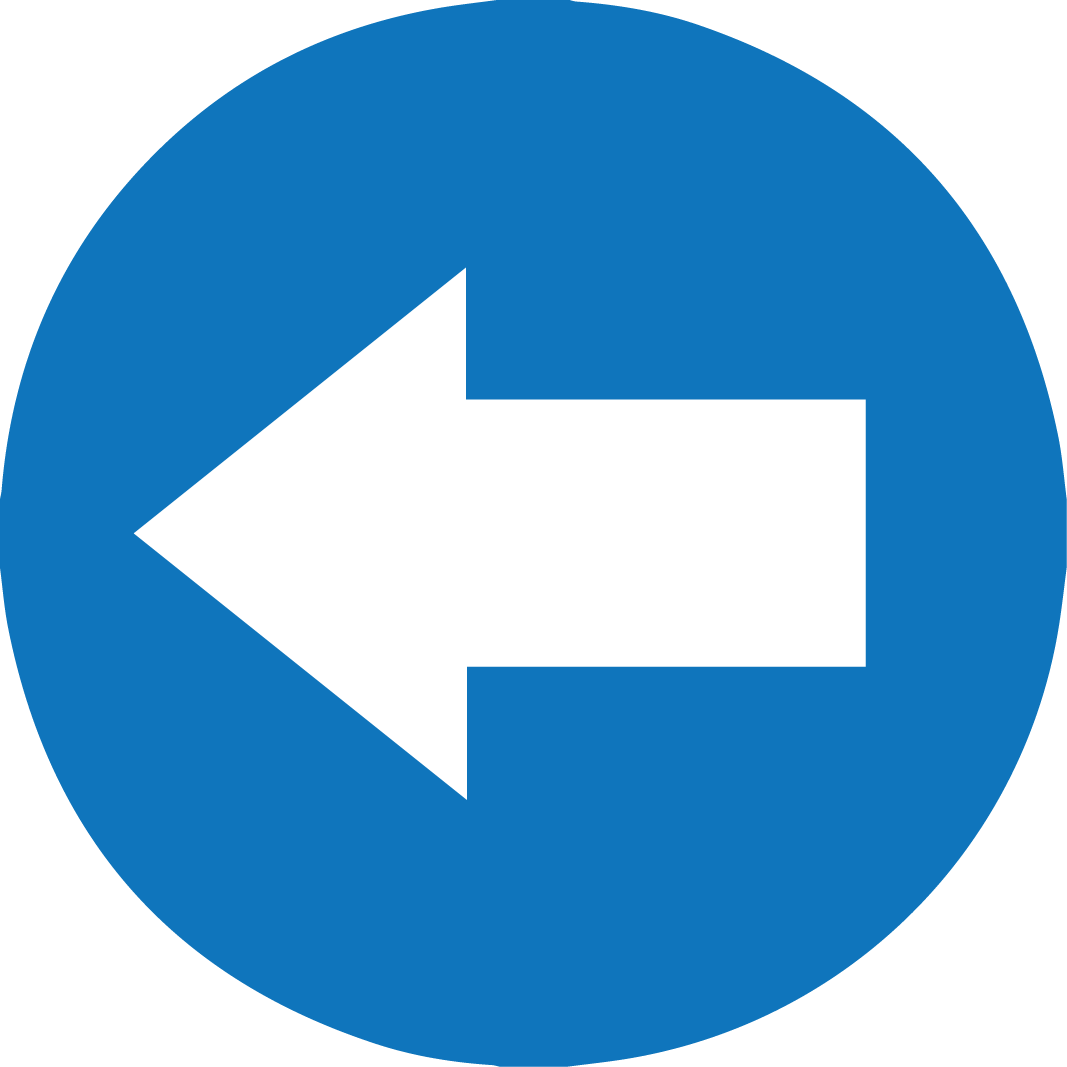 TÜRKÇE / Ünsüzlerle İlgili Ses Olayları - 1
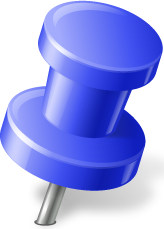 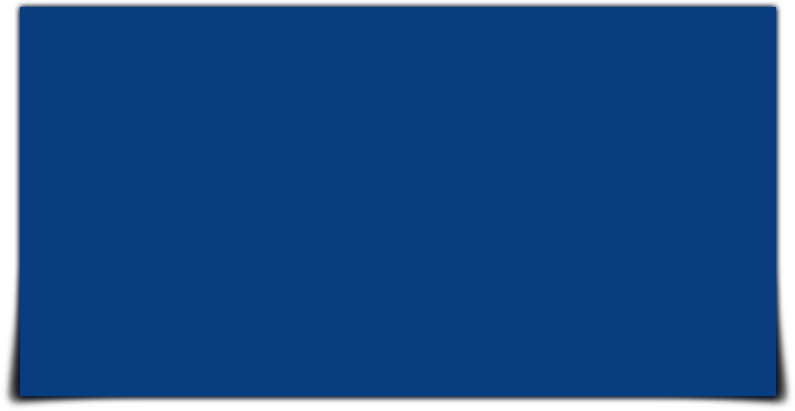 Ünsüz Yumuşaması
p > b’ye,
ünlü ile başlayan bir ek getirildiğinde
“p, ç, t, k” ile biten sözcüklere,
ç > c’ye,
b
Dola a
Dolap – a:
Çekiç – in:
Kilit  – i: 
Sokak – a:
Çeki in
c
3
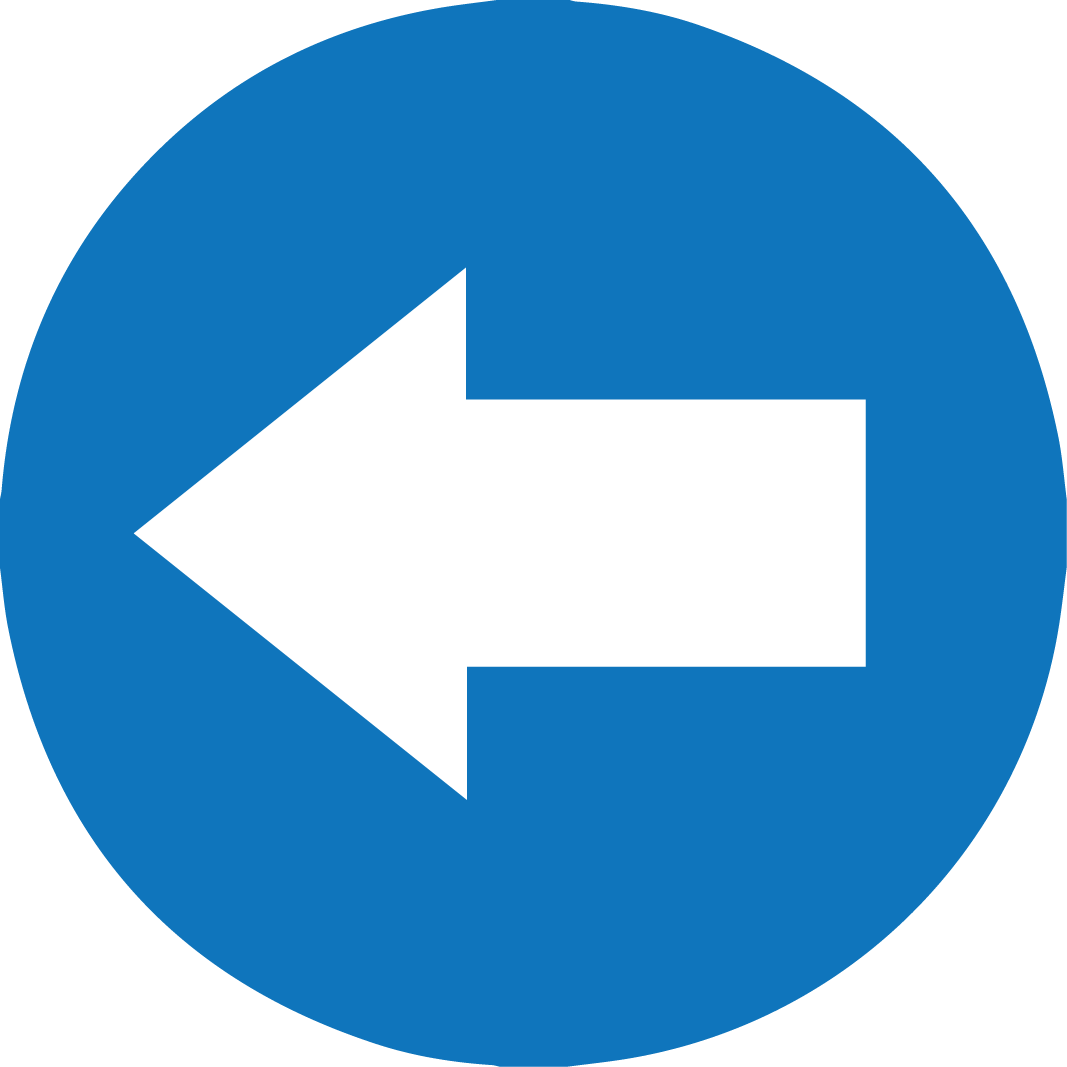 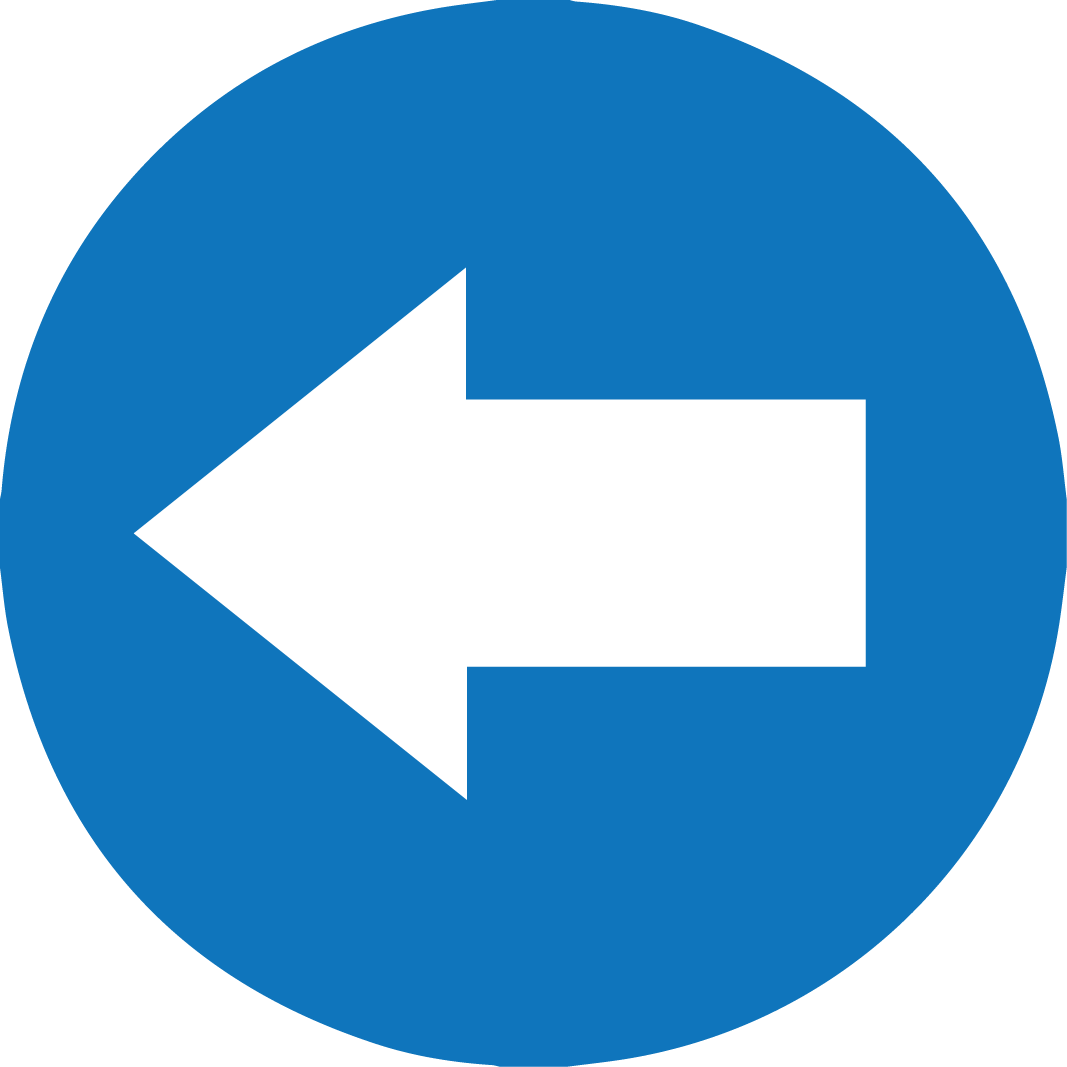 TÜRKÇE / Ünsüzlerle İlgili Ses Olayları
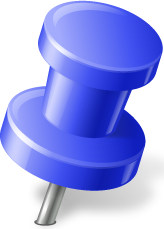 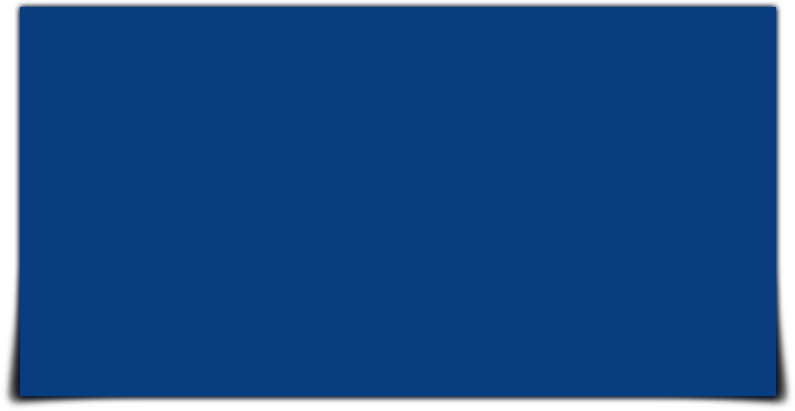 Ünsüz Yumuşaması
p > b’ye,
ünlü ile başlayan bir ek getirildiğinde
“p, ç, t, k” ile biten sözcüklere,
ç > c’ye,
t > d’ye,
b
Dola a
Dolap – a:
Çekiç – in:
Kilit  – i: 
Sokak – a:
Çeki in
c
d
Kili i
4
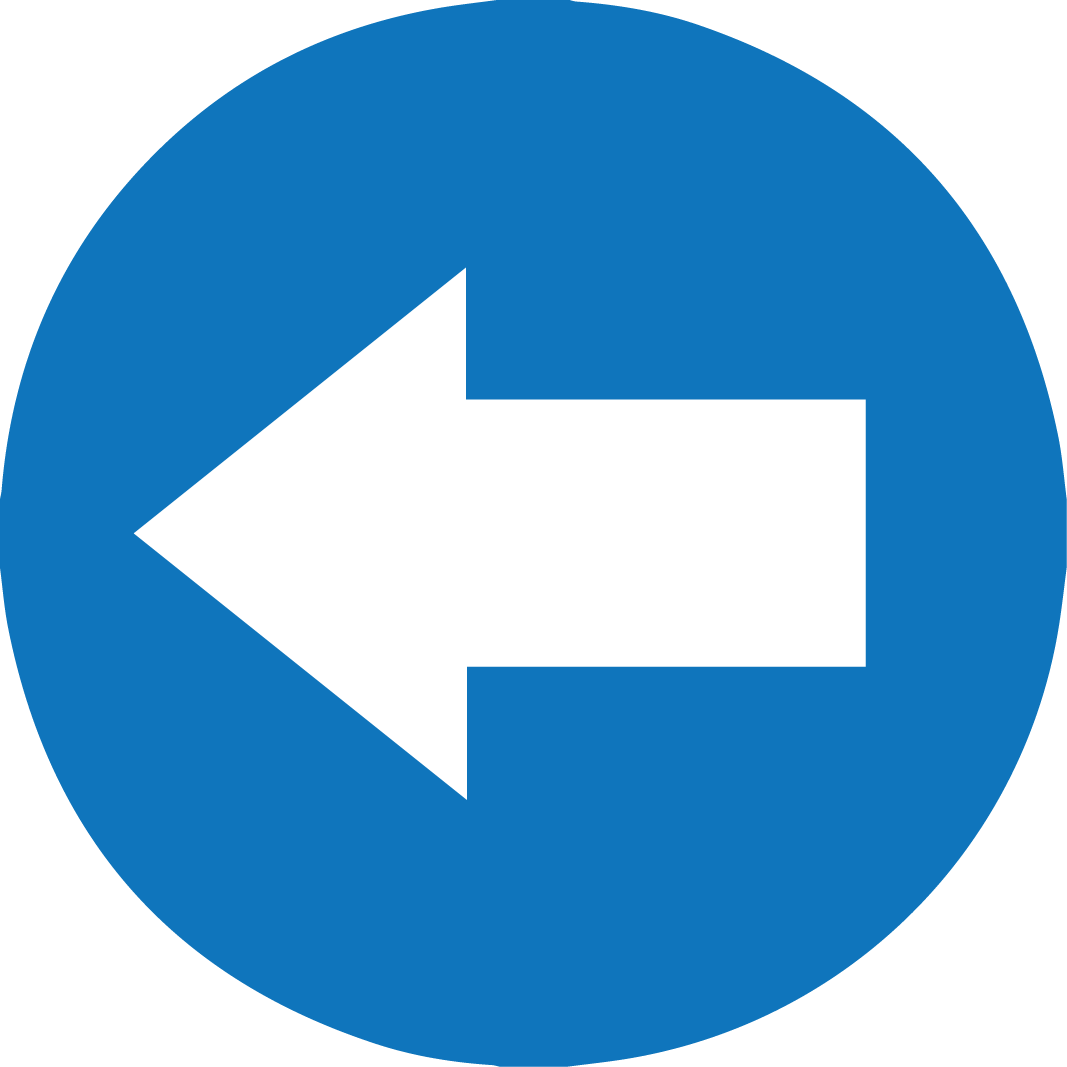 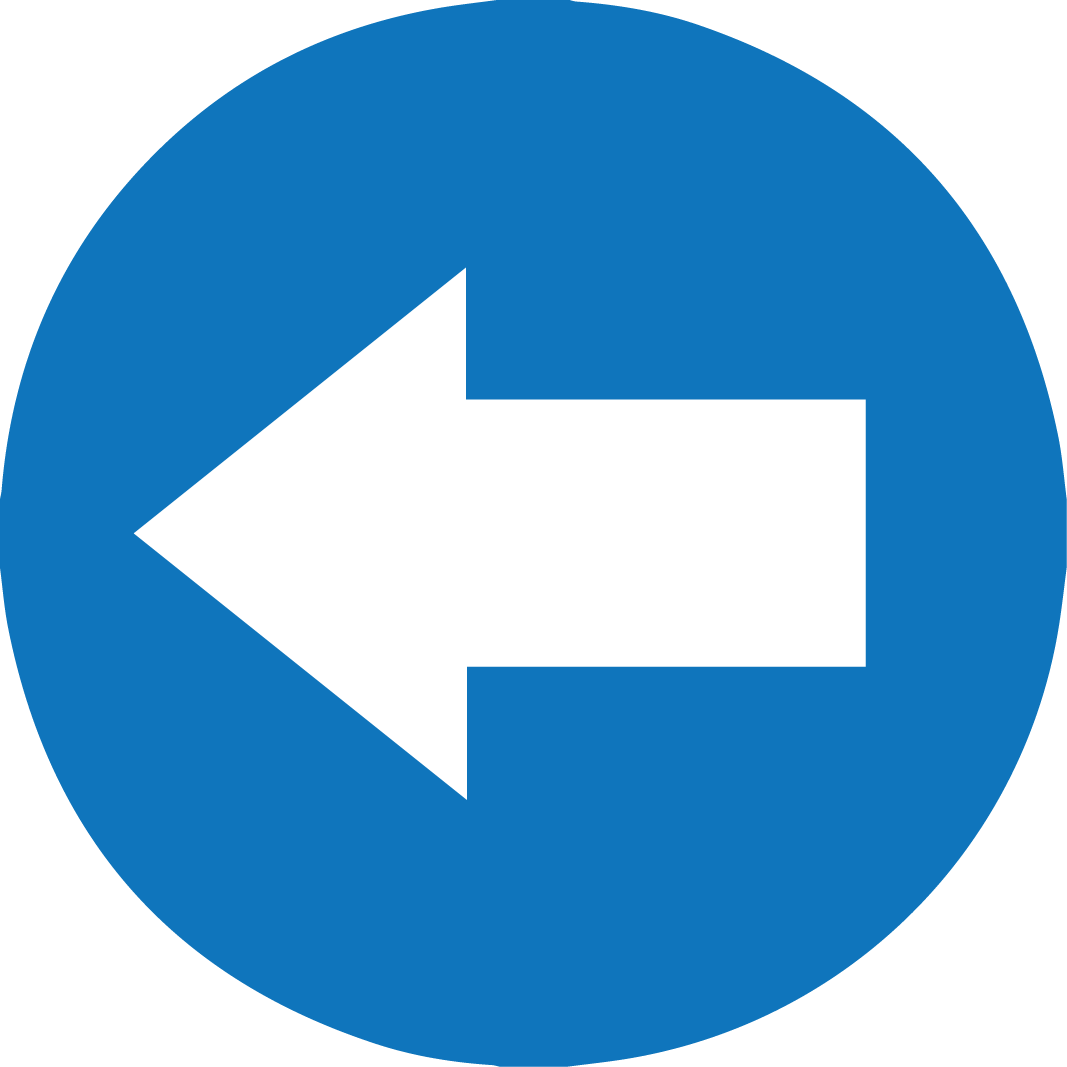 TÜRKÇE / Ünsüzlerle İlgili Ses Olayları
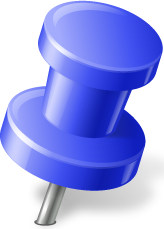 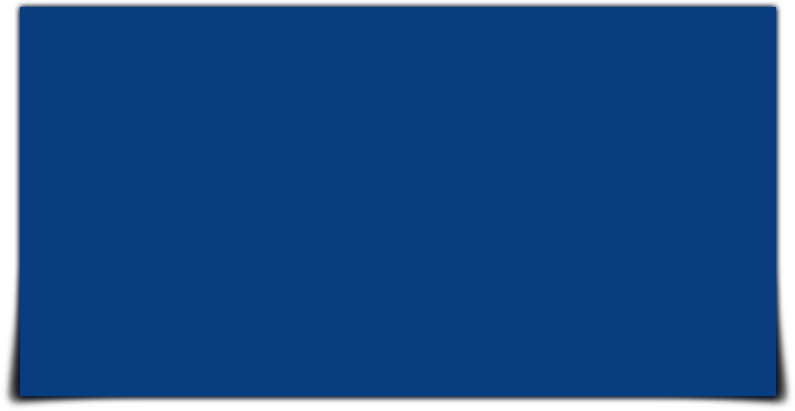 Ünsüz Yumuşaması
p > b’ye,
ünlü ile başlayan bir ek getirildiğinde
“p, ç, t, k” ile biten sözcüklere,
ç > c’ye,
t > d’ye,
b
Dola a
Dolap – a:
Çekiç – in:
Kilit  – i: 
Sokak – a:
Çeki in
c
d
Kili i
5
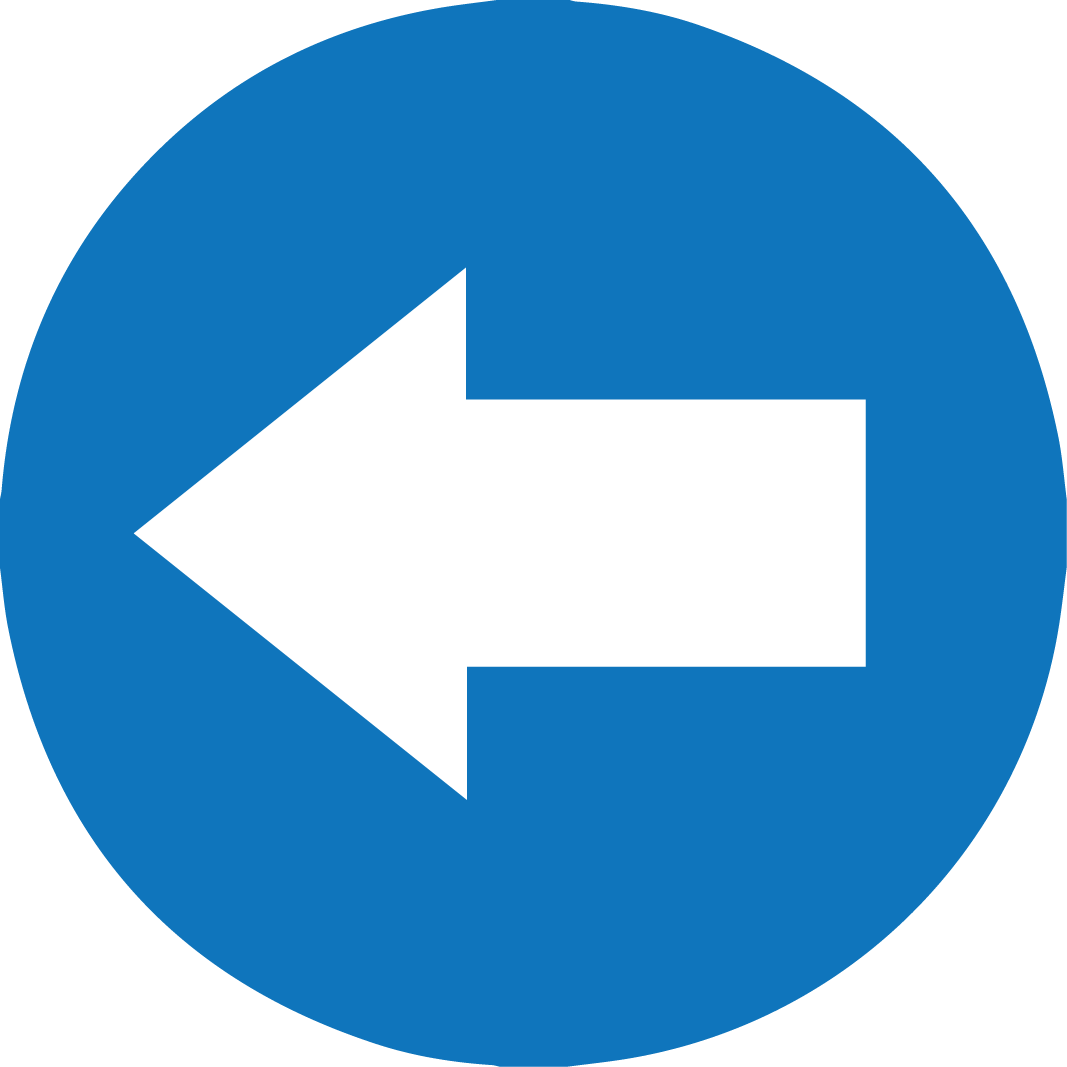 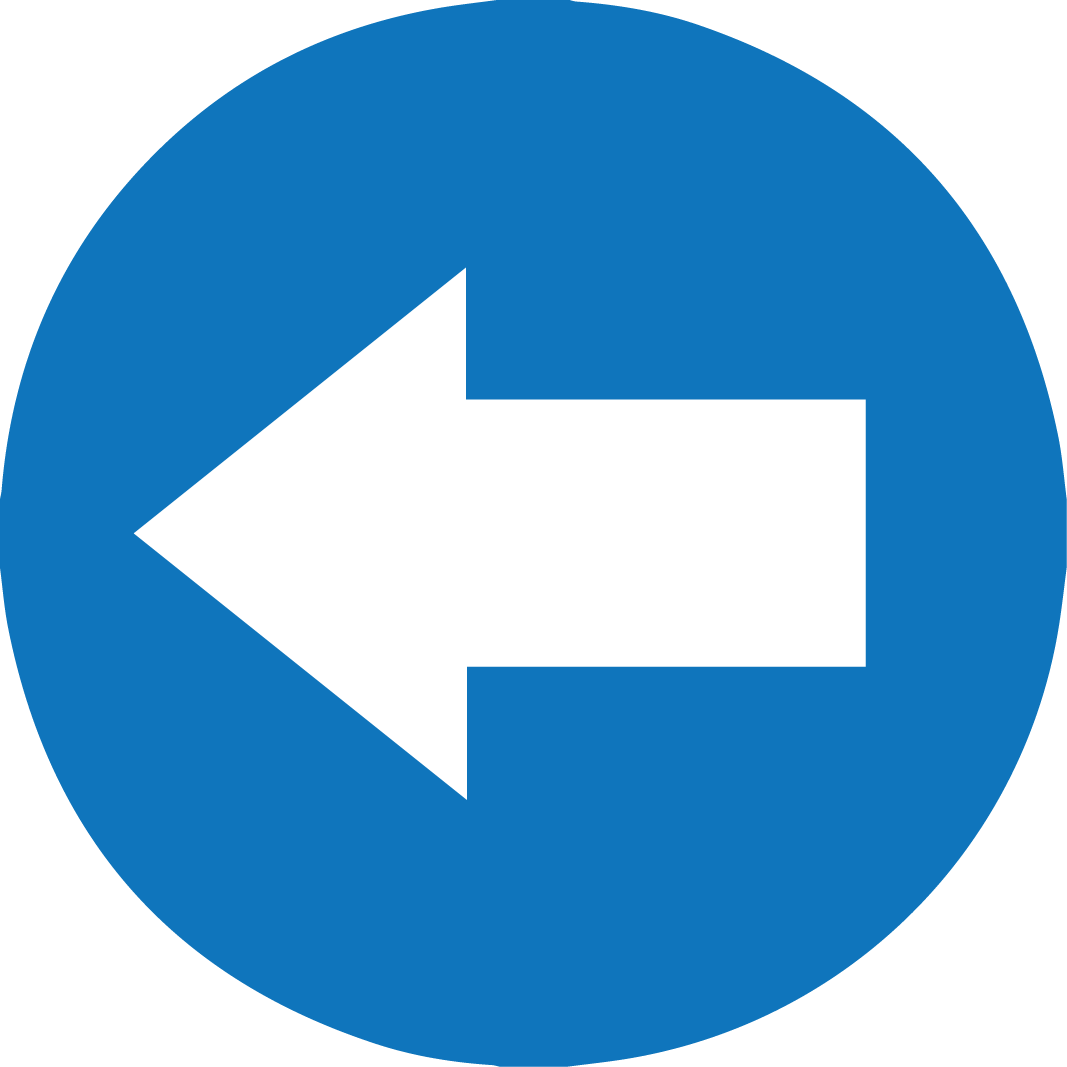 TÜRKÇE / Ünsüzlerle İlgili Ses Olayları - 1
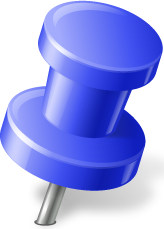 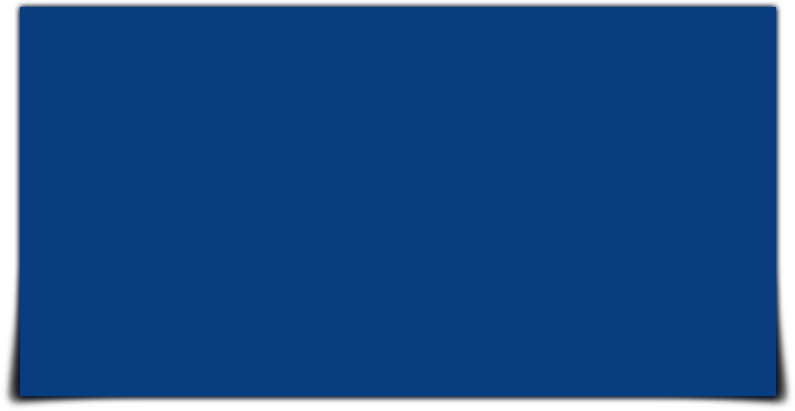 Ünsüz Yumuşaması
p > b’ye,
ünlü ile başlayan bir ek getirildiğinde
“p, ç, t, k” ile biten sözcüklere,
k > g / ğ’ye dönüşür.
ç > c’ye,
t > d’ye,
b
Dola a
Dolap – a:
Çekiç – in:
Kilit  – i: 
Sokak – a:
Çeki in
c
d
Kili i
Soka a
ğ
6
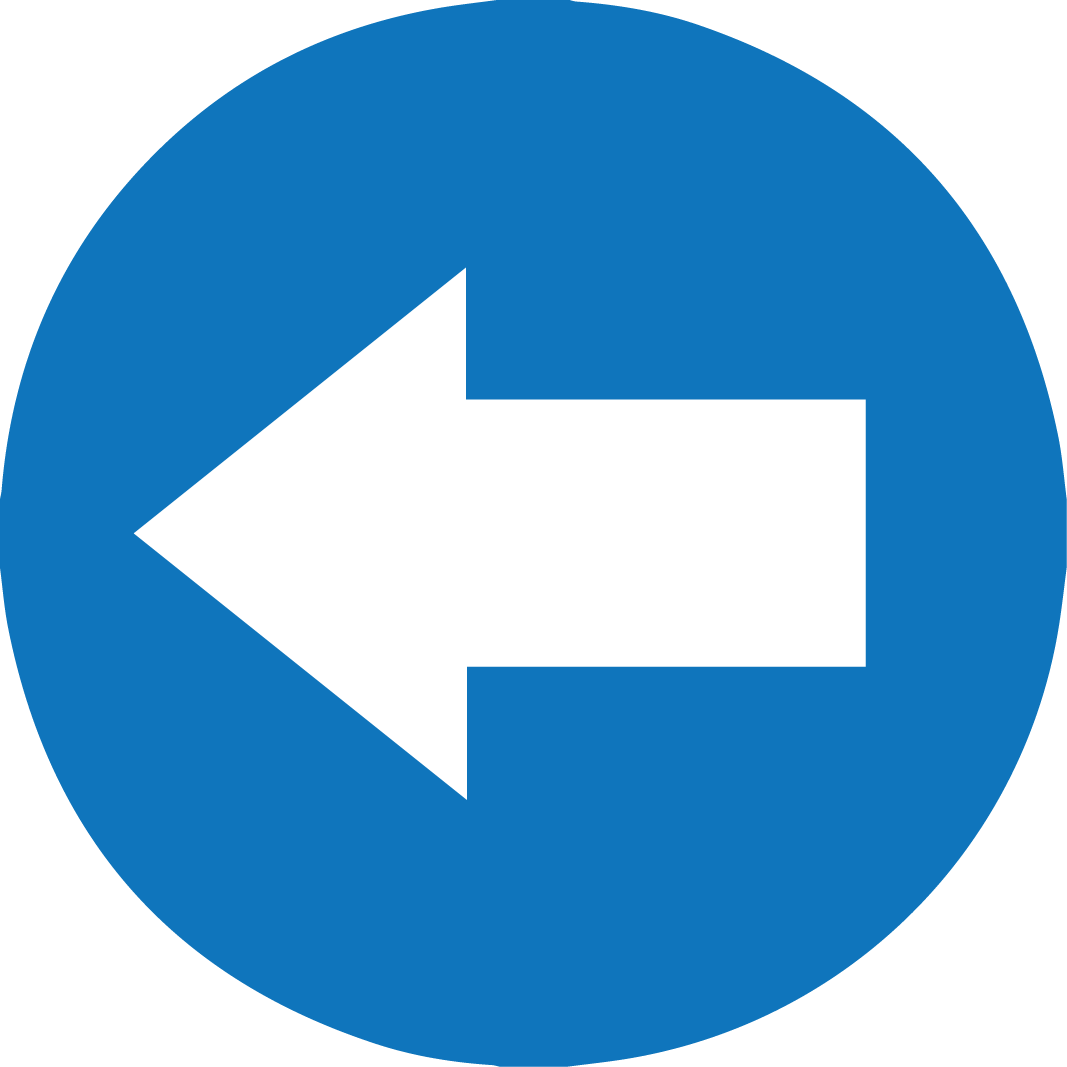 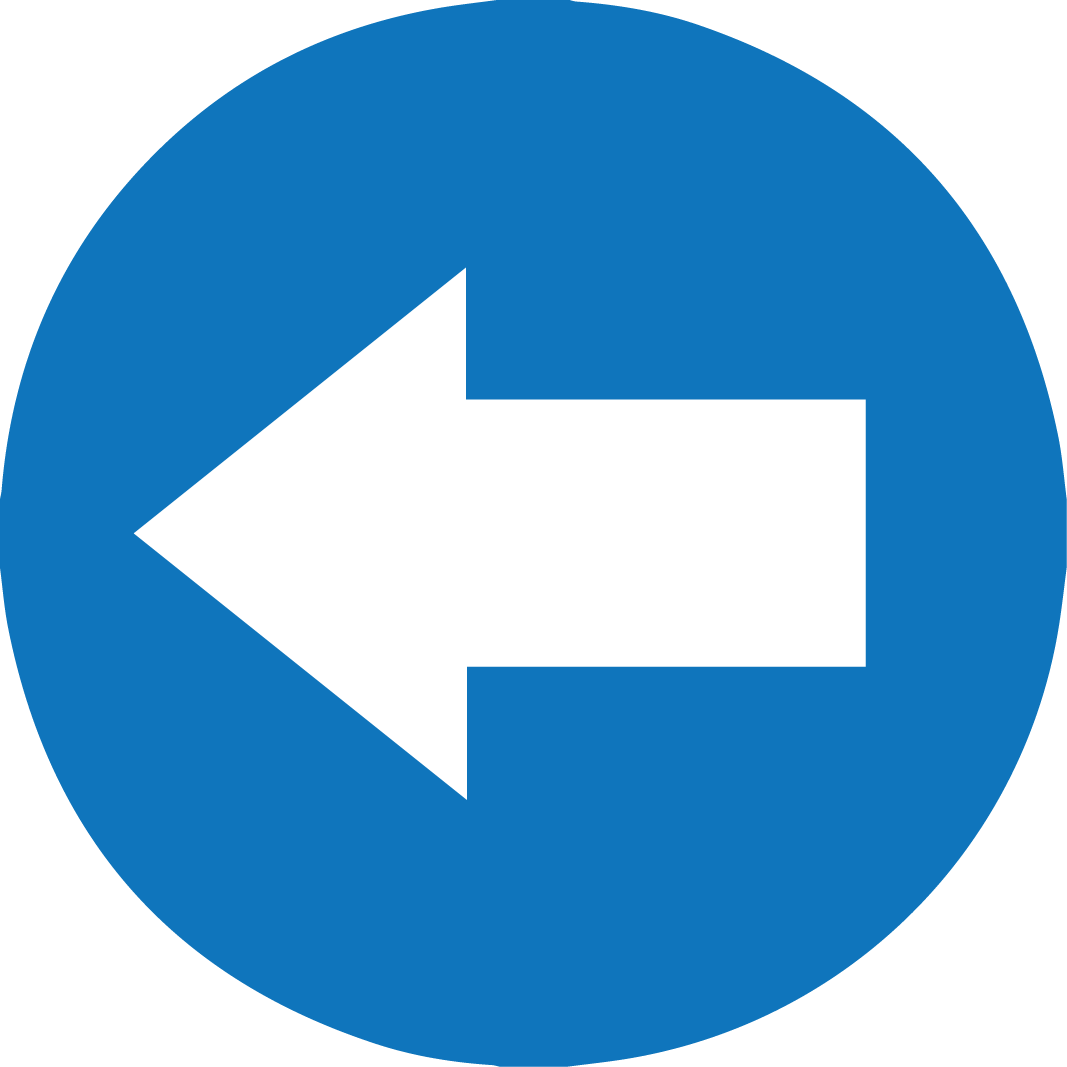 TÜRKÇE / Ünsüzlerle İlgili Ses Olayları - 1
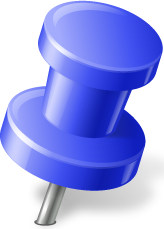 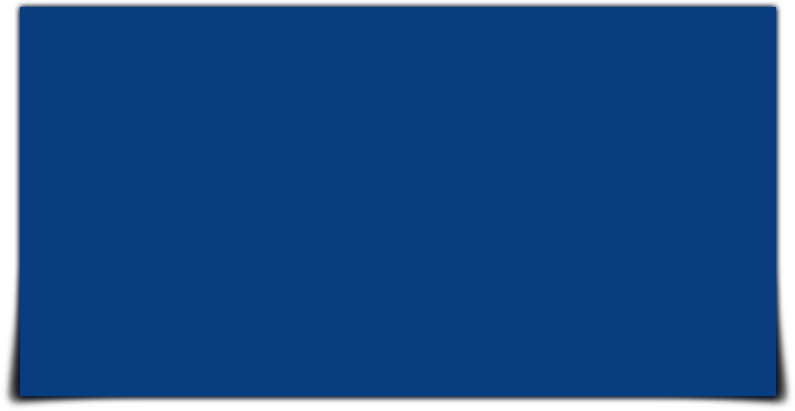 Ünsüz Yumuşaması
p > b’ye,
ünlü ile başlayan bir ek getirildiğinde
“p, ç, t, k” ile biten sözcüklere,
k > g / ğ’ye dönüşür.
ç > c’ye,
t > d’ye,
b
Dola a
Dolap – a:
Çekiç – in:
Kilit  – i: 
Sokak – a:
Çeki in
c
d
Kili i
Soka a
ğ
7
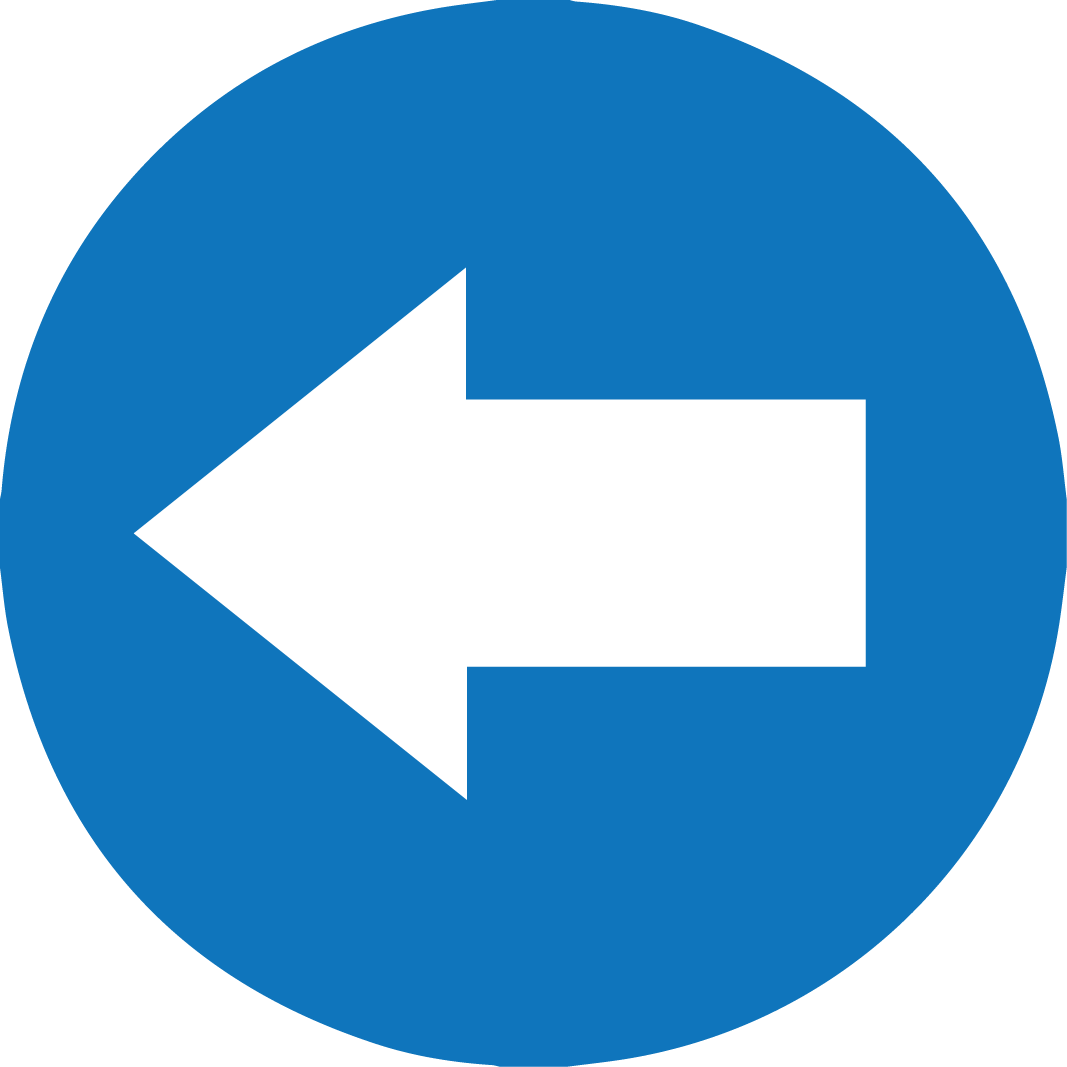 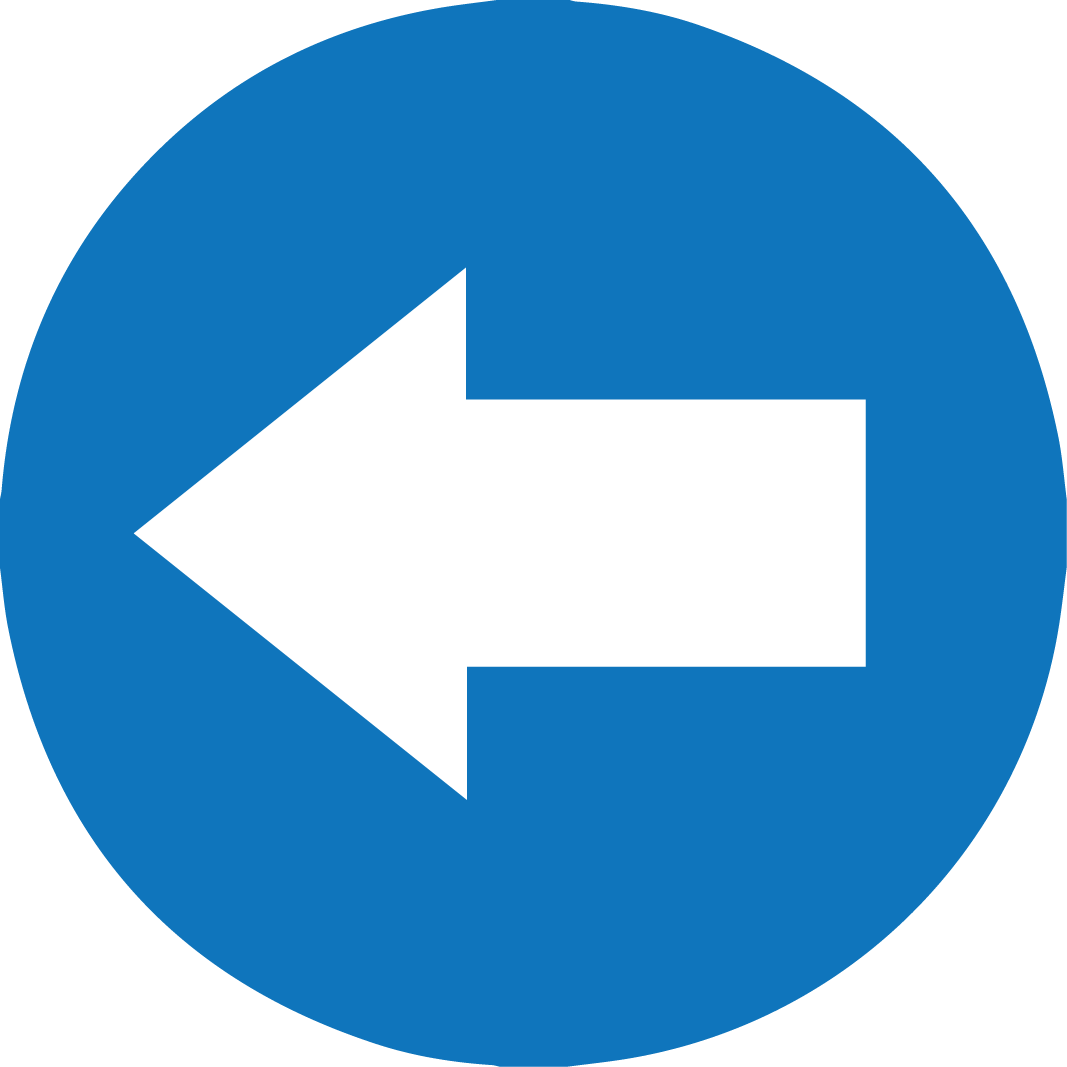 TÜRKÇE / Ünlülerle İlgili Ses Olayları - 1
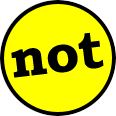 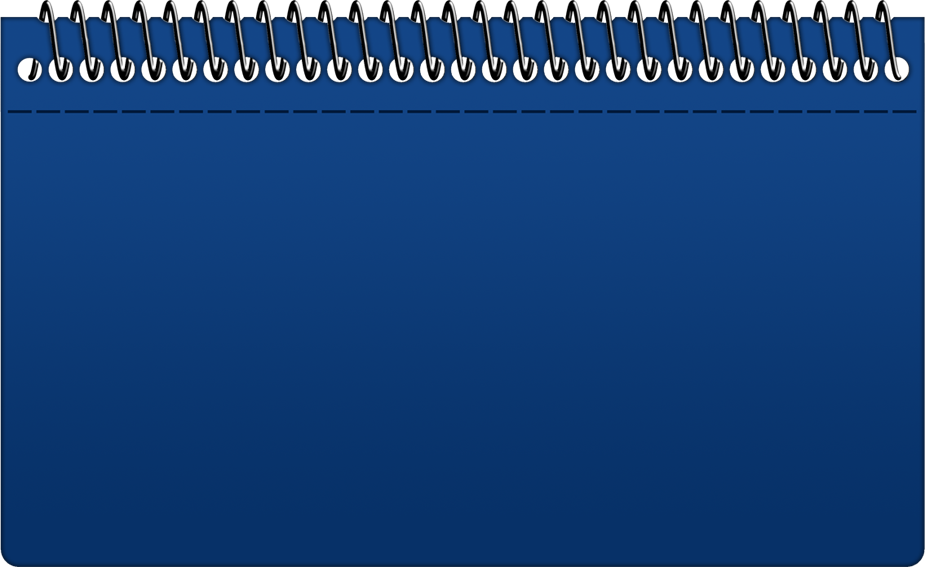 Yabancı dilden Türkçeye geçen sözcüklerin çoğunda yumuşama olmaz.
sanat       	-ı	            sanatı
hukuk       	-u	            hukuku
Örnekler
bilet         	-i	            bileti
paket       	-in	            paketin
8
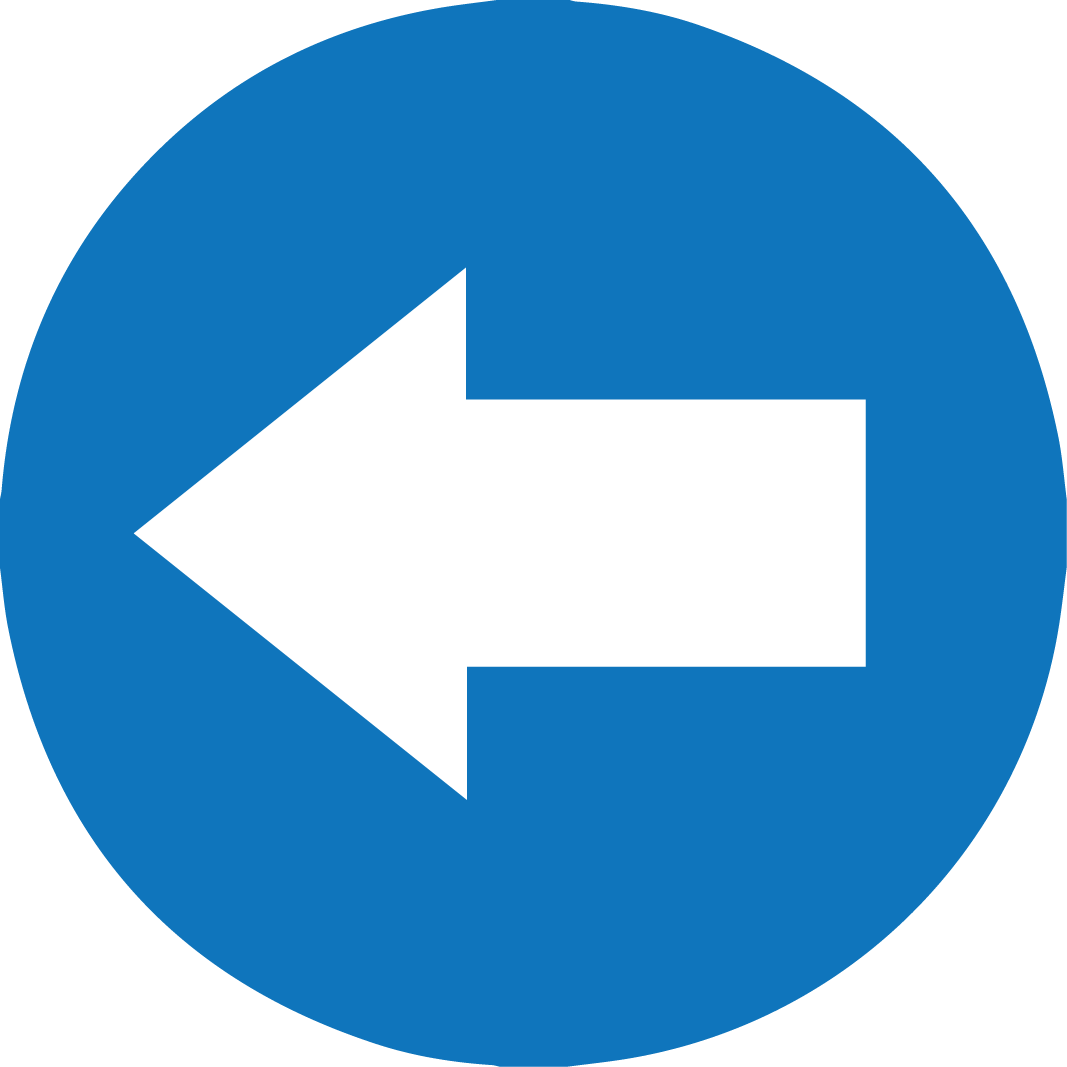 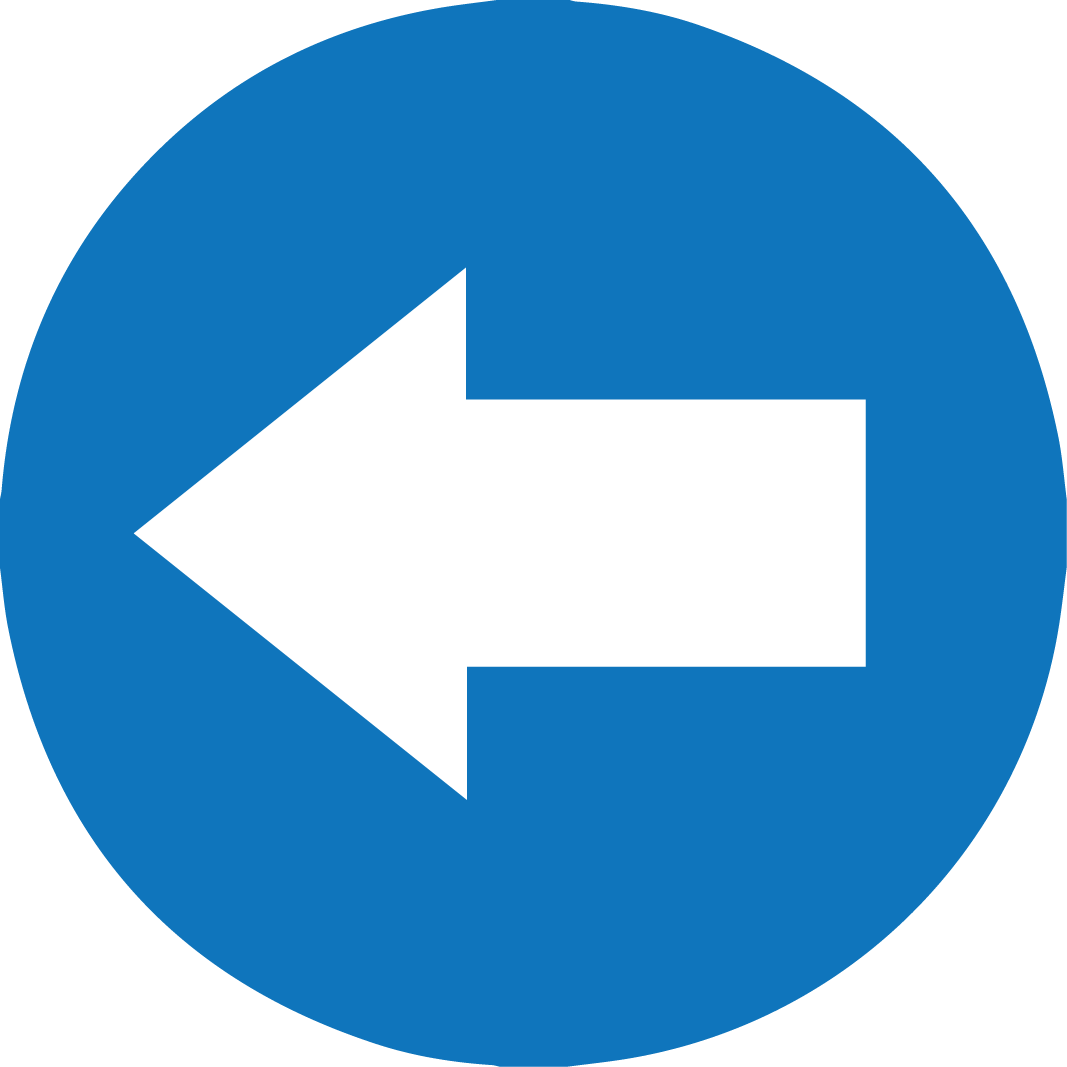 TÜRKÇE / Ünlülerle İlgili Ses Olayları - 1
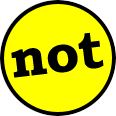 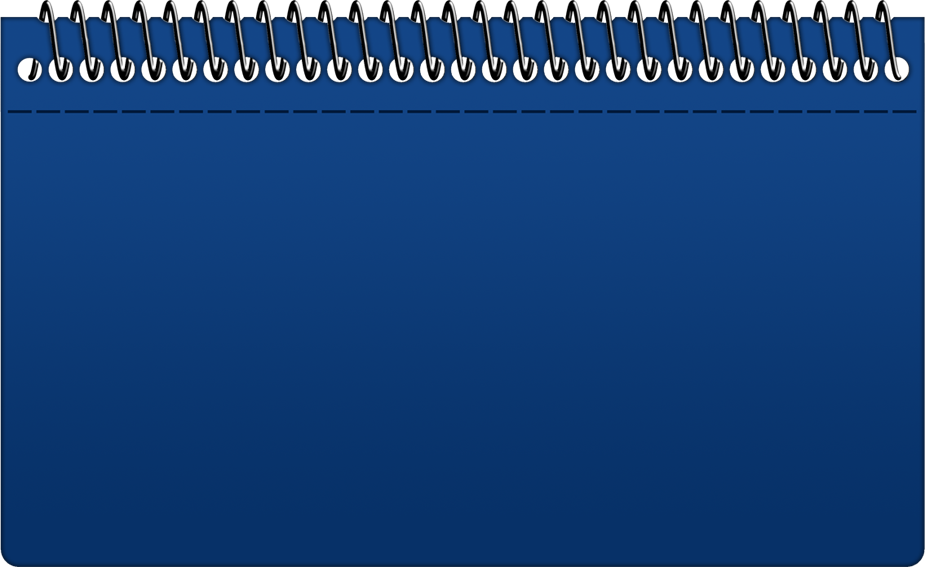 Özel adların sonundaki sert ünsüzler okunuşta yumuşar, yazılışta değişmez.
Sözcükler	 Ek	         Okunuşu               Yazılışı
Mehmet  	 -e	         Mehmede           Mehmet’e
Örnekler
Sinop       	 -u	         Sinobu                  Sinop’u
Tokat       	 -a	         Tokada                  Tokat’a
9
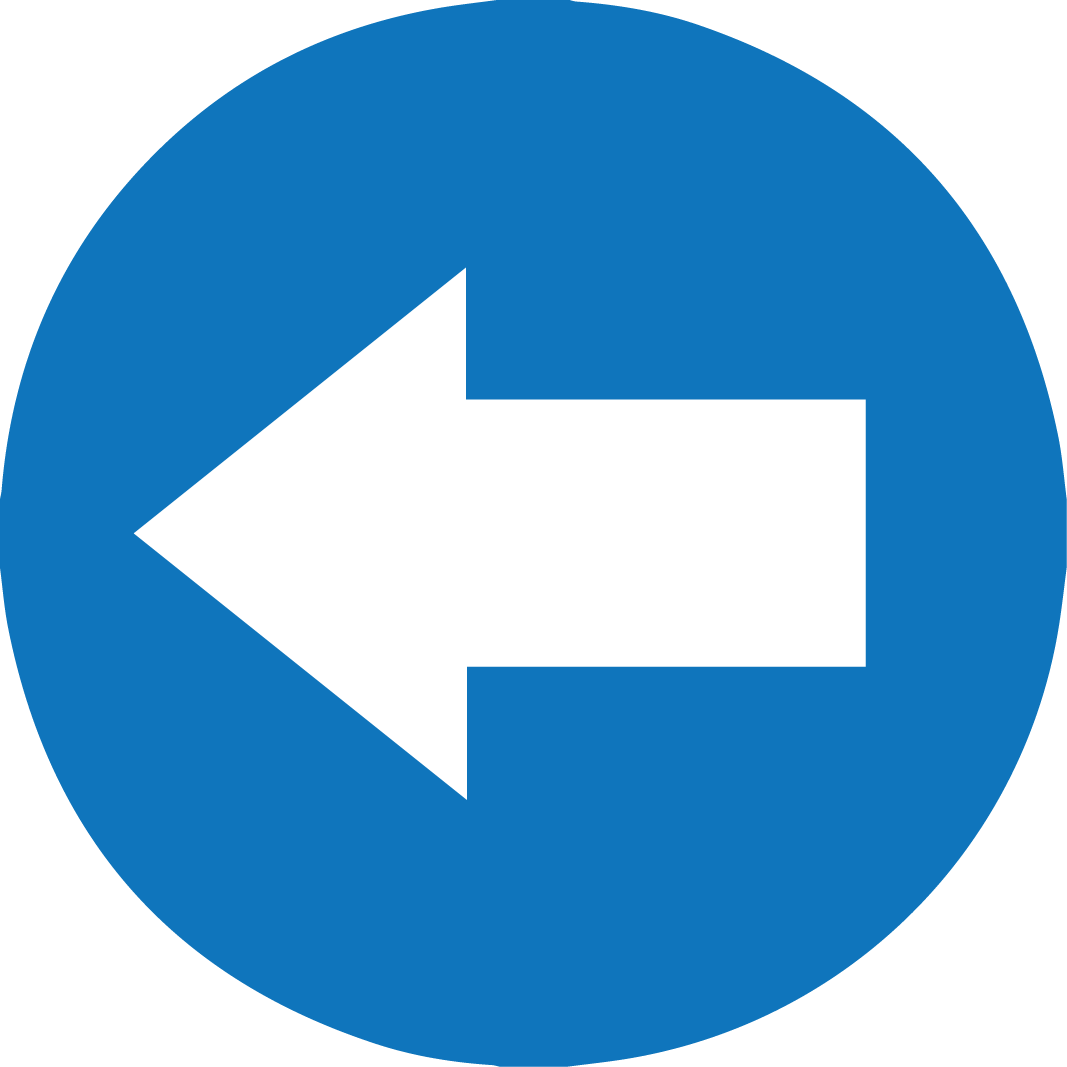 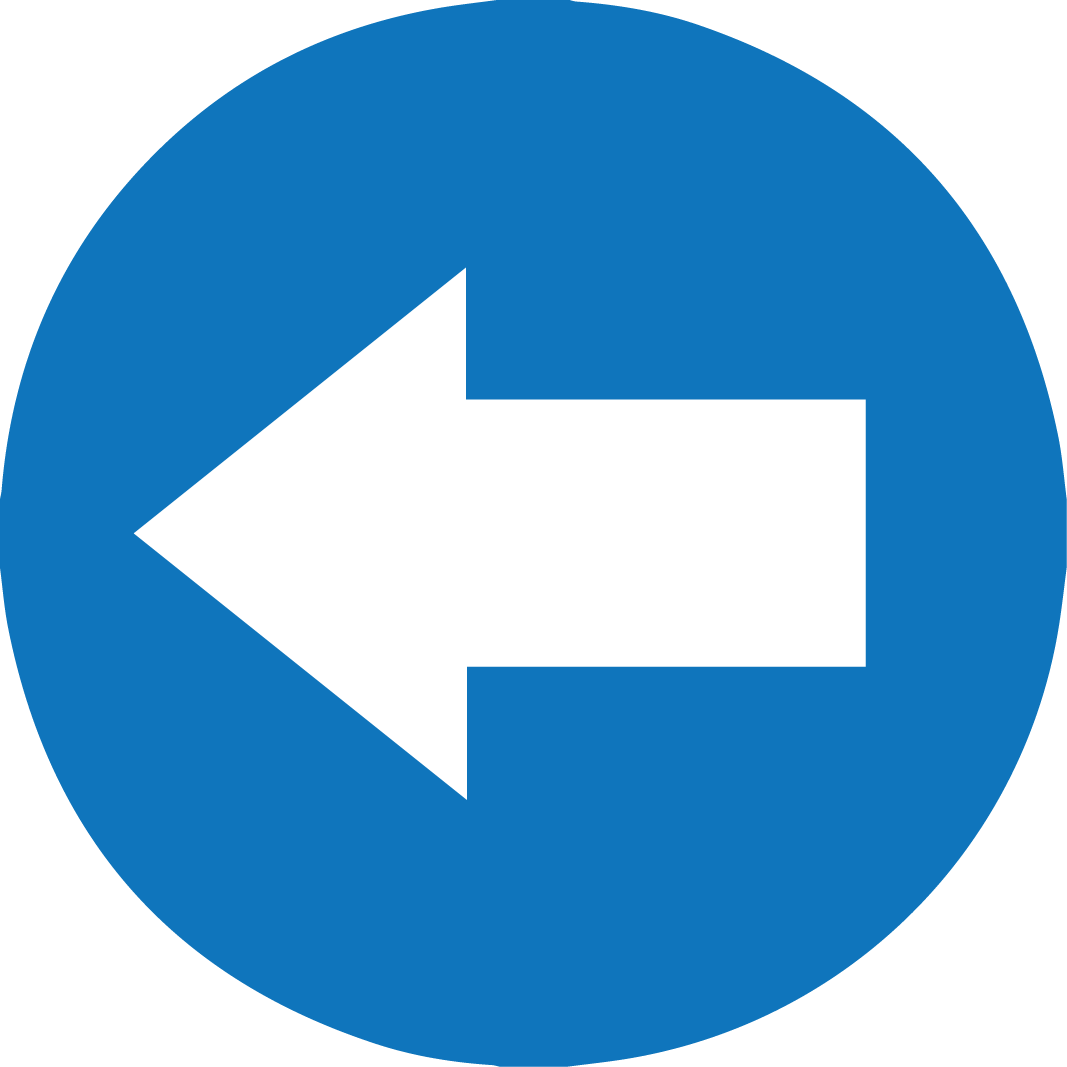 TÜRKÇE / Ünlülerle İlgili Ses Olayları - 1
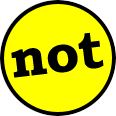 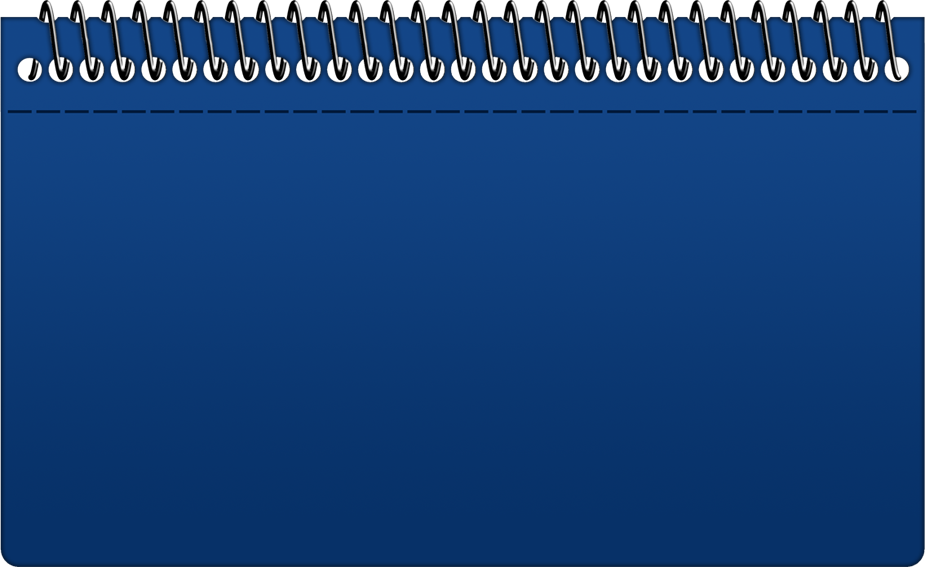 Tek heceli sözcüklerin genelinde ünsüz yumuşaması olmazken az sayıda sözcükte bu kurala rastlanır.
uç          -u	   ucu
et           -i	   eti
kap        -ı	  kabı
top        -u	  topu
Örnekler
dört      -ü	 dördü
koç      -um	 koçum
git         -er       gider
ilk          -i           ilki
10
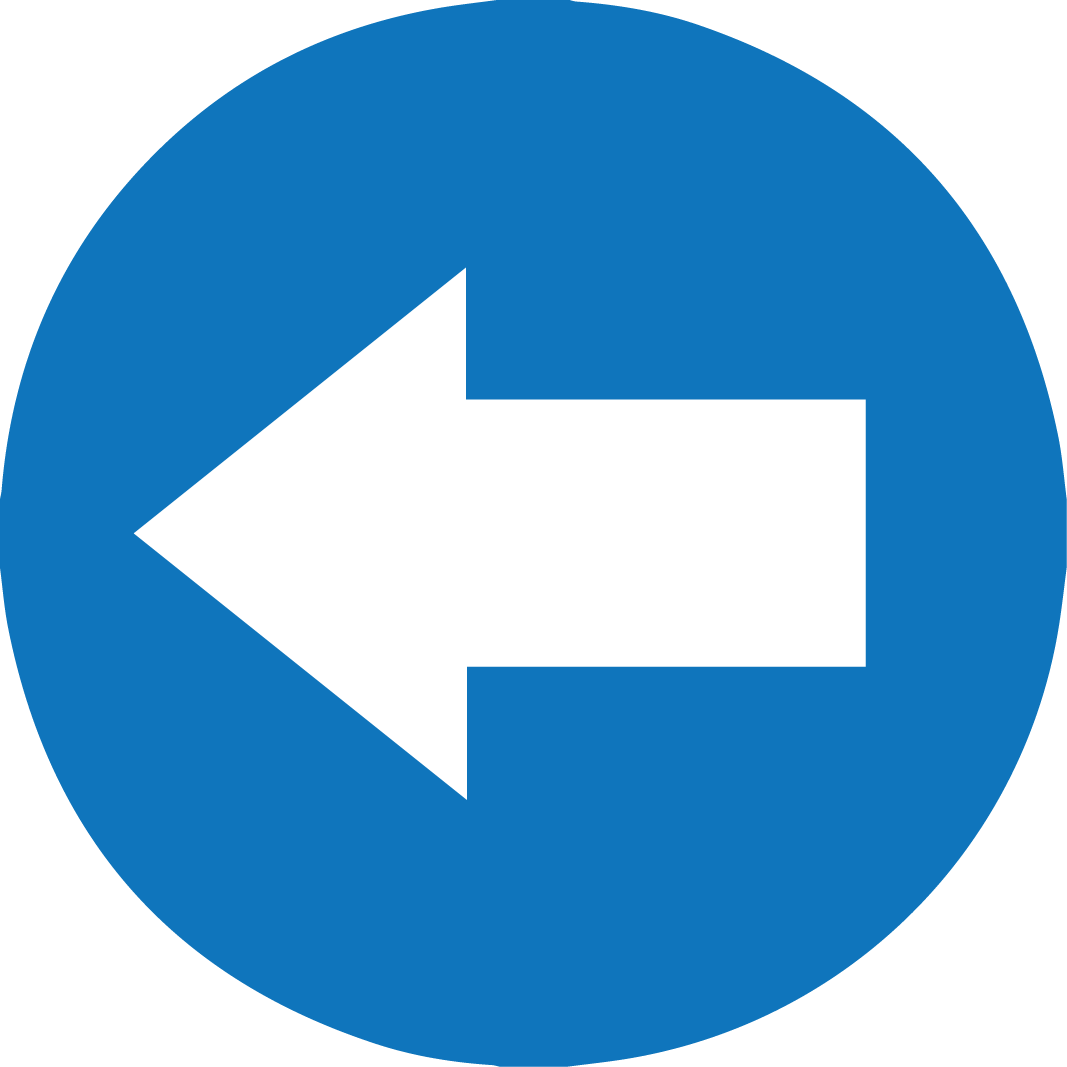 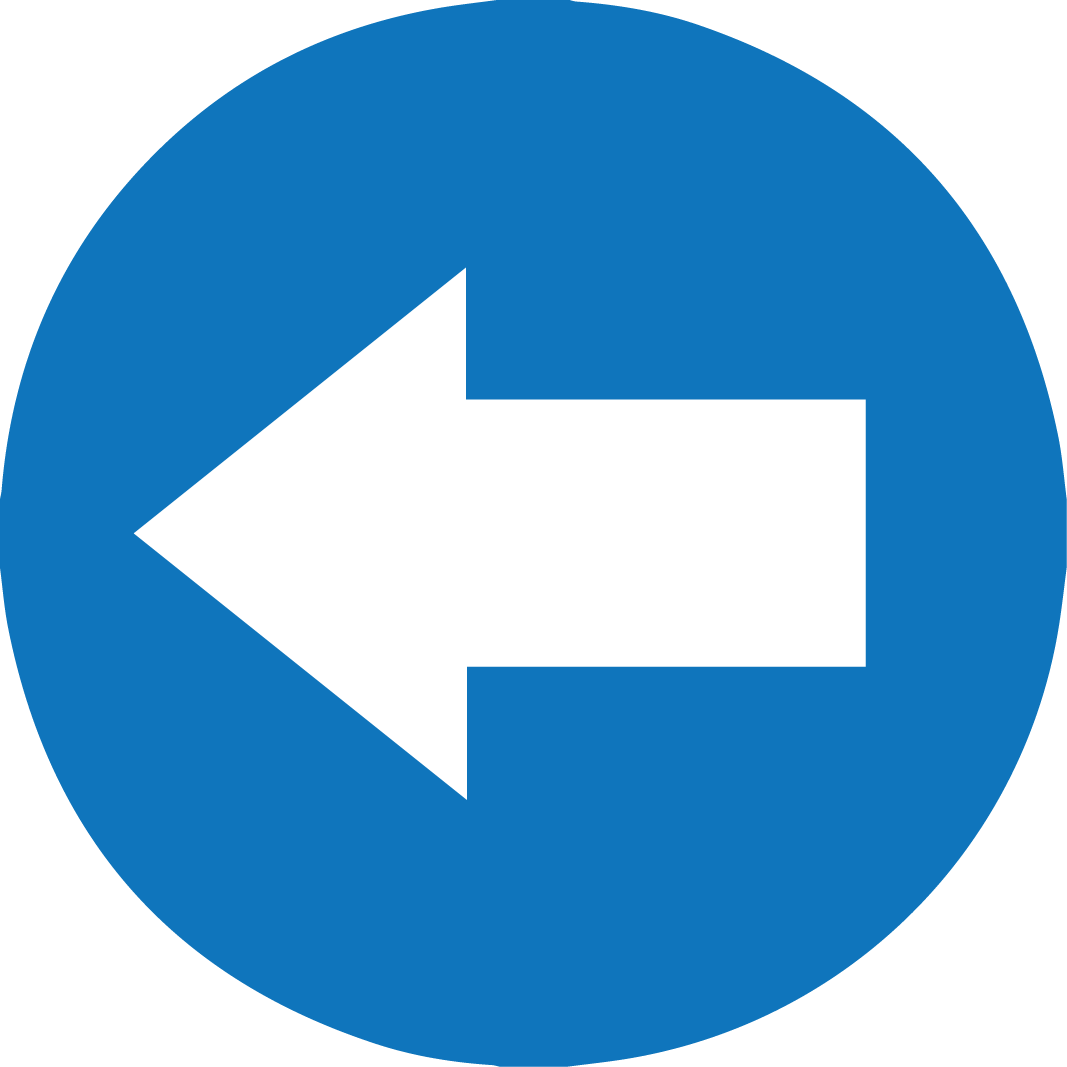